Тема урокаПлавание способом брасс
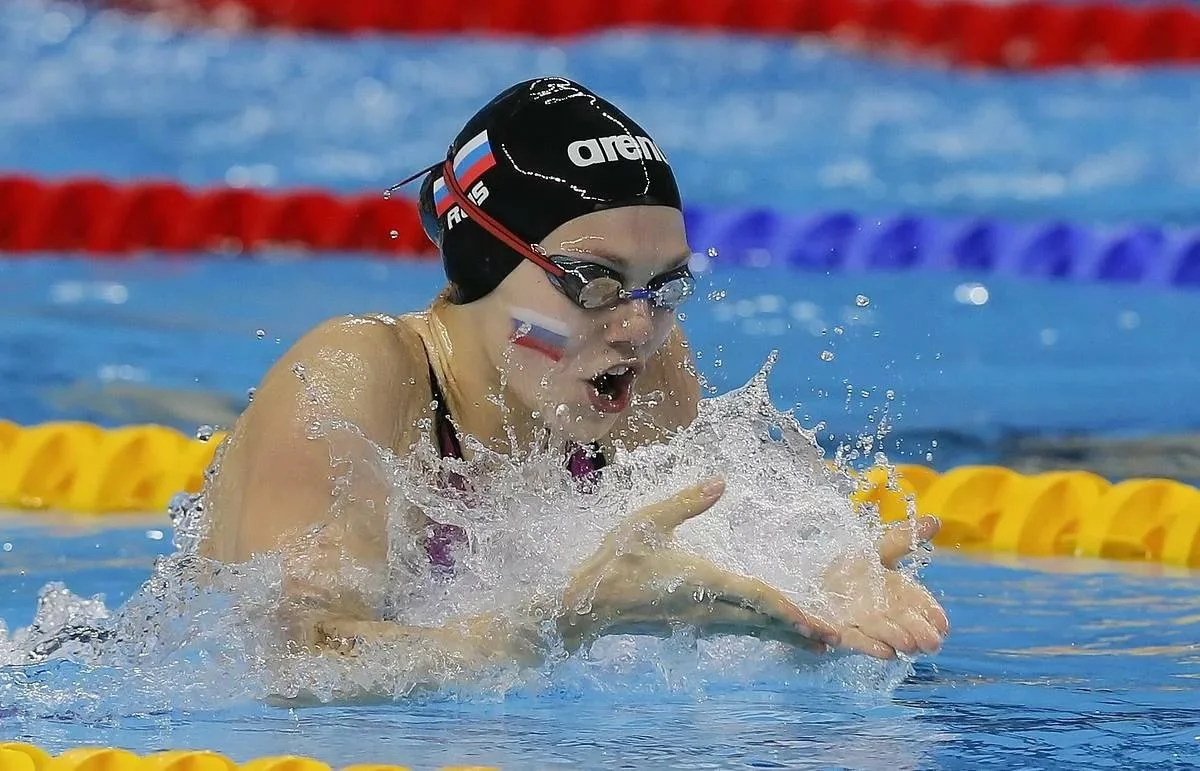 Учитель  плавания
Трусова А.В.
История
Брасс является самым древним из спортивных способов плавания, его история насчитывает более, чем десять тысяч лет. 
Брасс очень напоминает движения лягушки и долгое время назывался «плавание по-лягушачьи»
В 1904 году брасс был включен в программу Олимпийских игр в виде заплыва на дистанцию 440 ярдов (402 метра), к состязаниям допускались только мужчины. На следующих играх она была заменена дистанцией 200 метров, которая с тех пор присутствует на каждой Олимпиаде.
Брасс
Брасс (фр. brasse от фр. brasser — месить, перемешивать) — стиль спортивного плавания на груди, при котором руки и ноги выполняют симметричные движения в плоскости, параллельной поверхности воды.
Брасс самый медленный способ плавания. И он очень удобен при плавании на открытых водоёмах, так как пловец может видеть перед собой значительную часть местности. Плавание брассом применяется при спасении утопающих.
Техника плаванием брассом
а. Руки и ноги вытянуты  
б. Подтягивание рук с последующим             отталкиванием  
 в. Выведение рук и сгибание ног
  г. Удар ногами с одновременным
 вытягиванием рук.
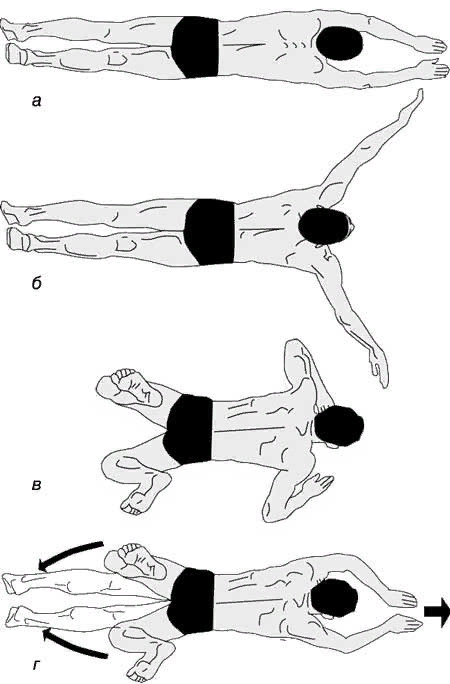 Повороты
Правила FINA требуют, чтобы пловец дотрагивался до бортика обеими руками, причем одновременно.
В брассе обычно используется поворот «маятником», который начали применять в 1930-х годах
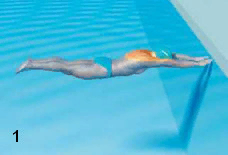 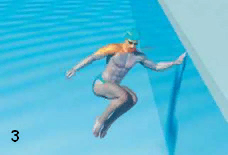 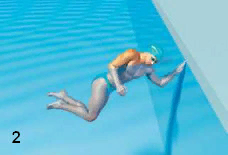 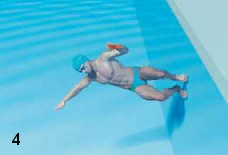 Имитационные упражнения на суше
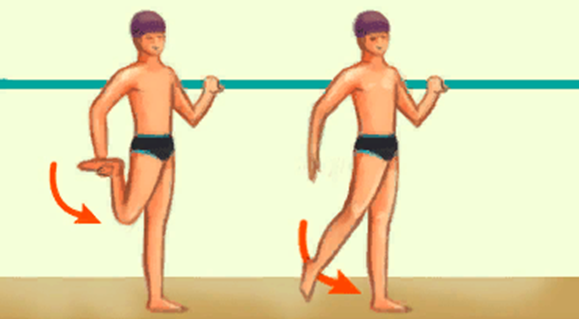 Программа соревнований
На соревнованиях брассом плавают 50, 100 и 200 м мужчины и женщины, а также брасс один из способов комплексного плавания на 100м (только в бассейне 25 м), 200м и 400м.
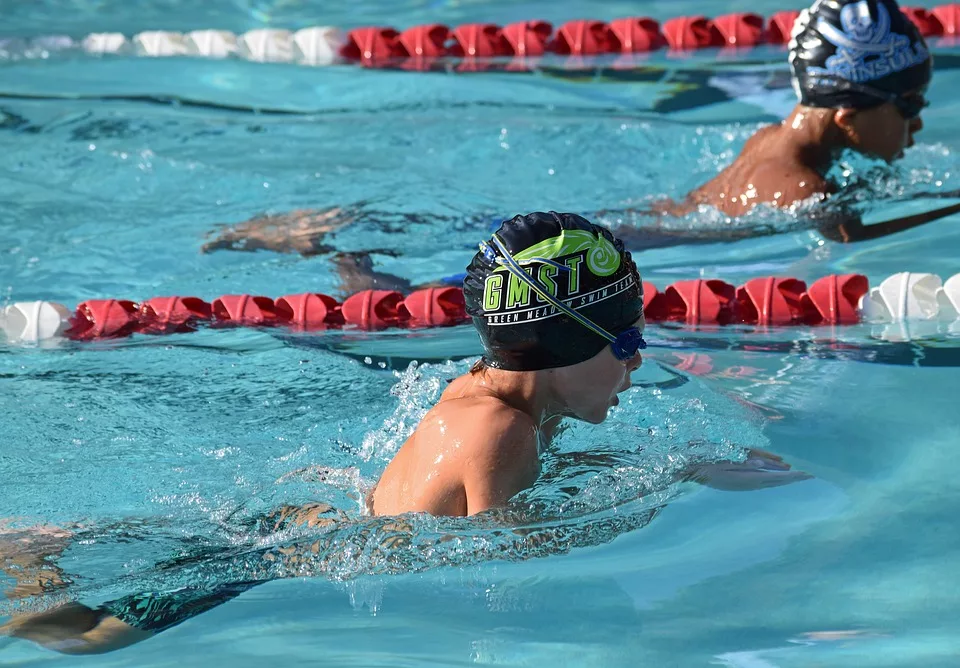 Юлия Ефимова
Российская пловчиха, трёхкратный призёр Олимпийских игр 2012 и 2016 годов, шестикратная чемпионка мира, семикратная чемпионка Европы, заслуженный мастер спорта России. Считается одной из ведущих спортсменок в заплывах в стиле брасс.
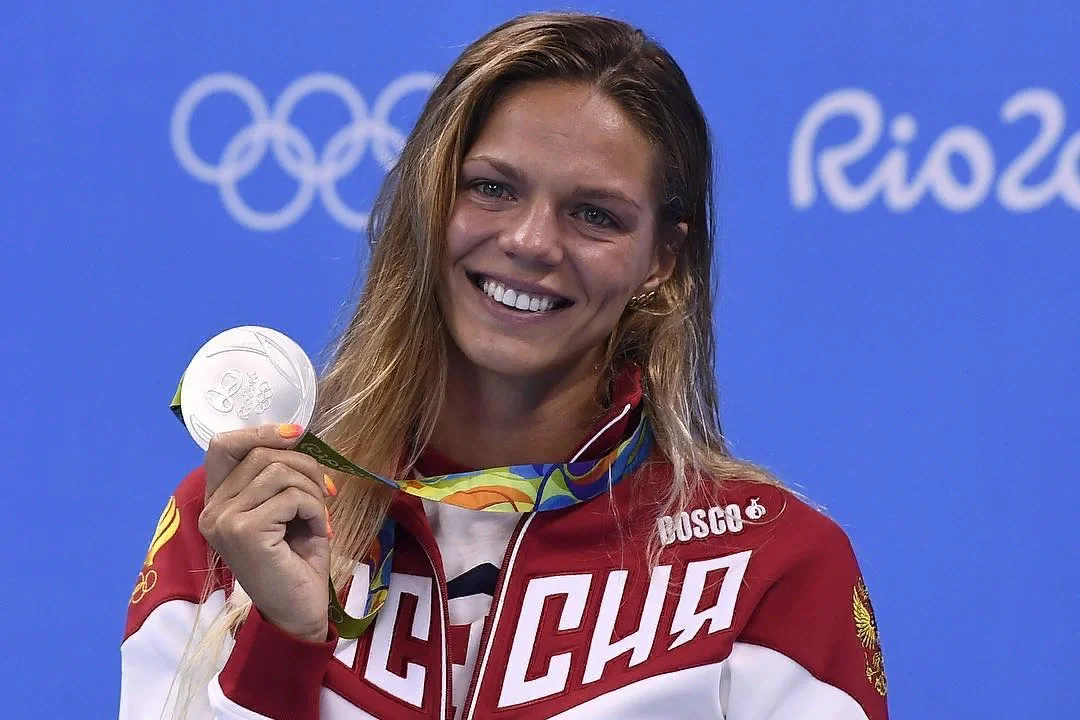 Найди слова, относящиеся к теме урока